B.A.
Economics 
 (120 Units)
B.S.
Computer Information Systems
(120 Units)
B.S.
Business Administration
(120 Units)
Marketing 
Marketing 
International Business
Retailing
Economics & Statistics 
Applied Economics
Social & Behavioral Sciences
Accounting                     
Accounting
Computer Information Systems 
Business Systems
Information Systems
Information Technology
Economics & Statistics 
Business Economics
Finance & Law 
B.A.-Prelegal
Finance
Real Estate
College of Business and Economics Majors
Management 
Human Resource Management
Healthcare Administration
Management
Operations Management
Entrepreneurship
[Speaker Notes: Advisor 1
Note to freshmen they are currently PRE MAJOR and must complete the MSCs (found on website) in order to be officially switched. 
Have students take out their half sheet and mark down what they most likely want at this point. 
Students who want to switch out of their major should wait until the end of the presentation to talk to UAAC.]
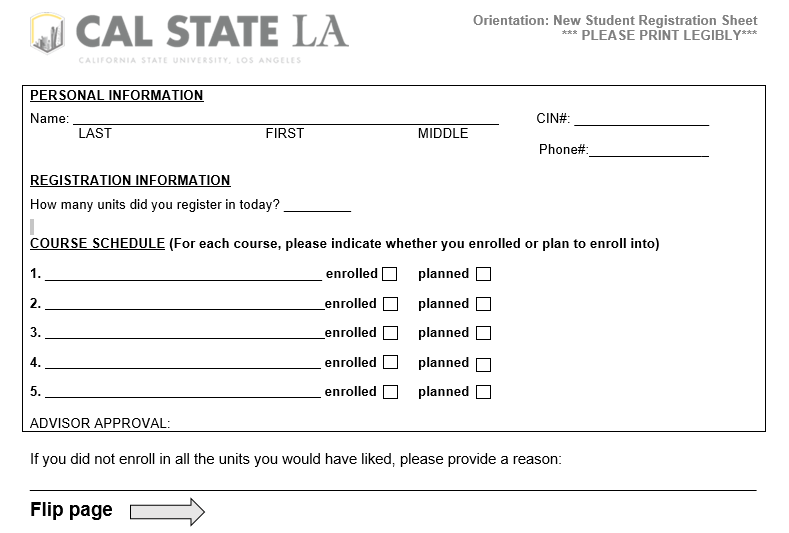 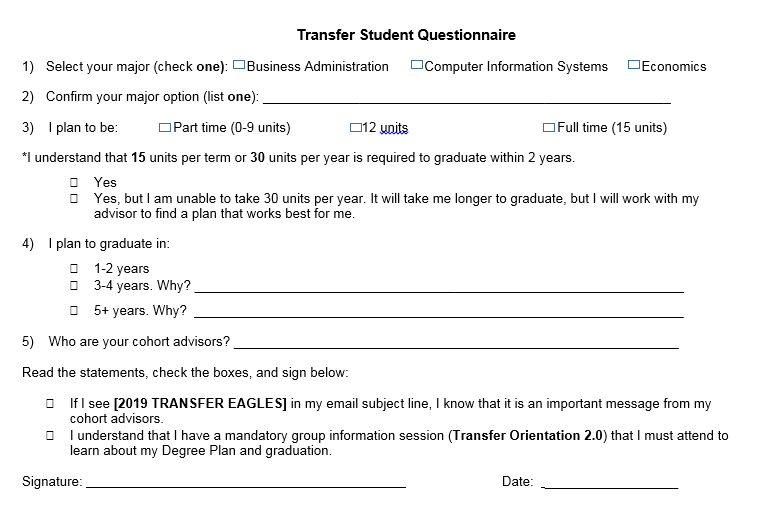 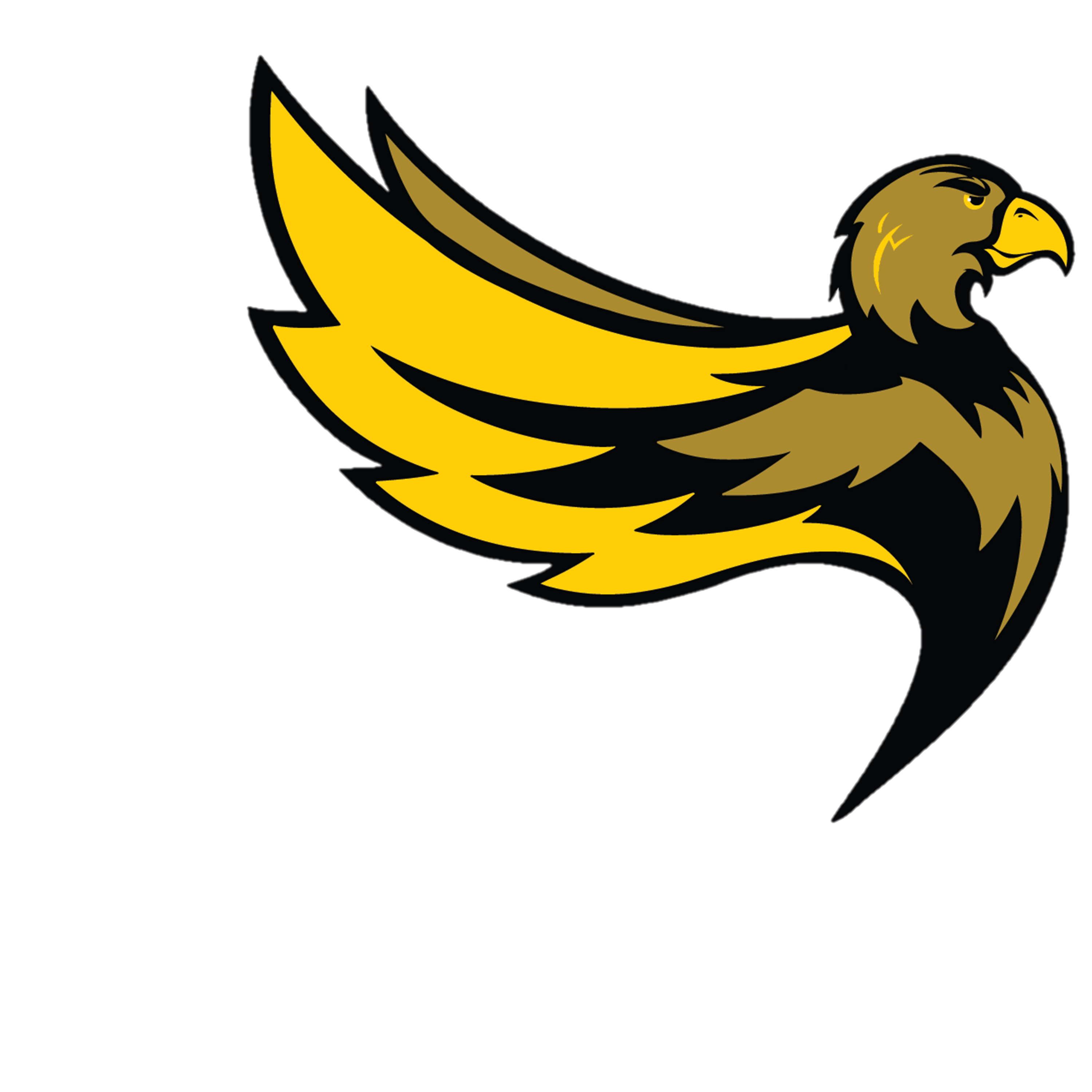 Cal State Los Angeles	College of 	Business and 	Economics
Welcome [2019 transfer eagles]!
College of business and economics
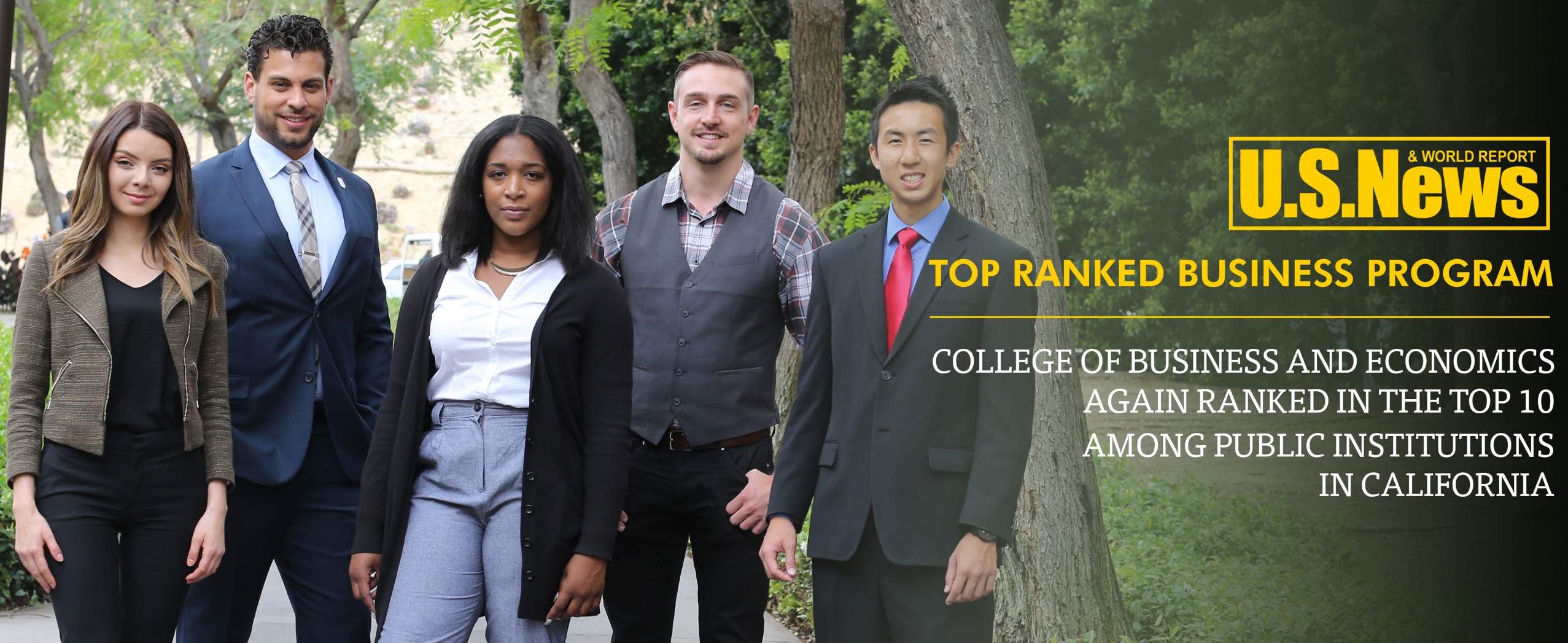 Student services Center
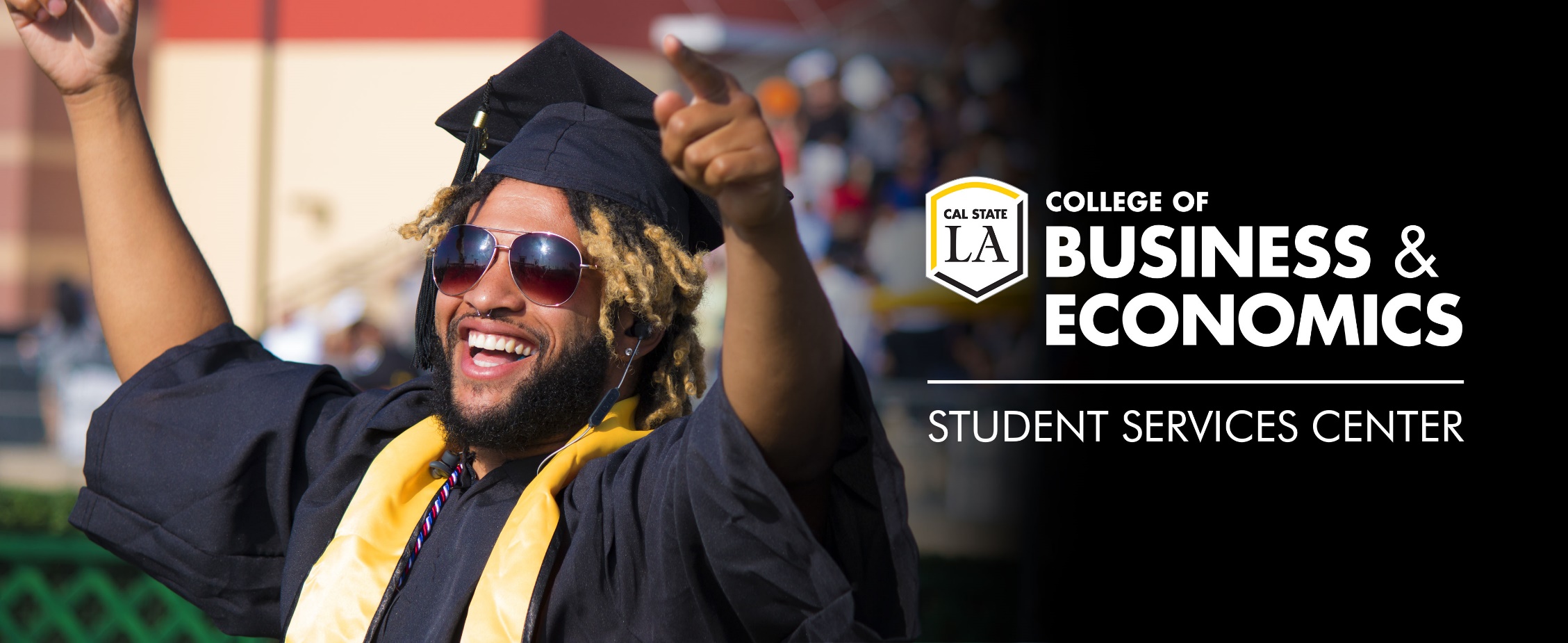 Student Services Center
*Transfer Cohort Advisors and Admin
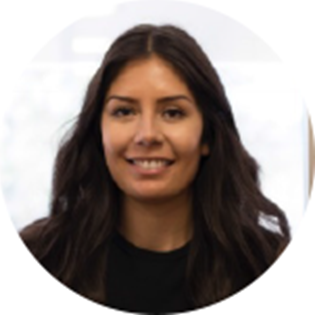 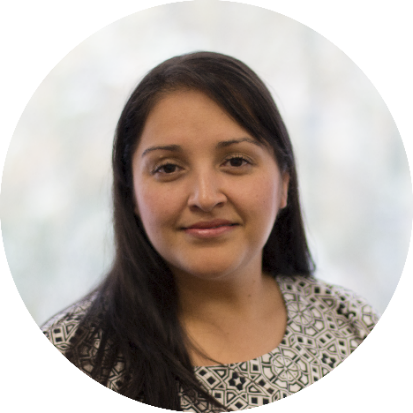 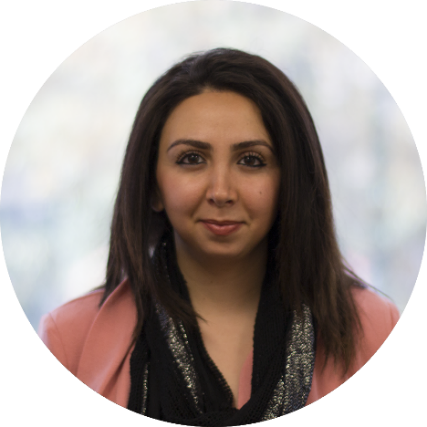 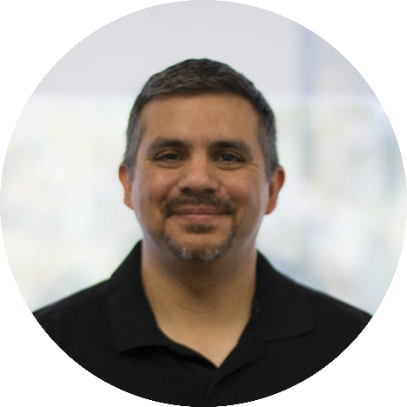 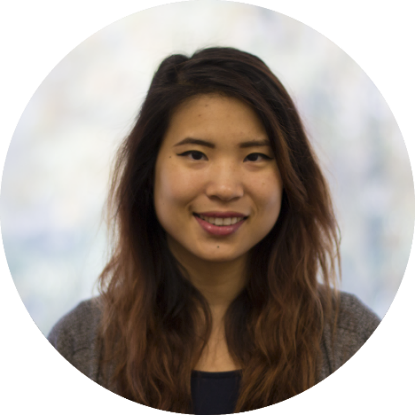 Armine  
Karagyulyan
Joaquin Franco
Monica Lee*
Belem Enciso
Briseña 
Castañeda
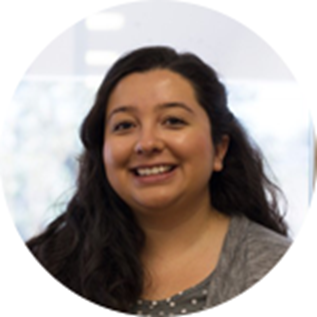 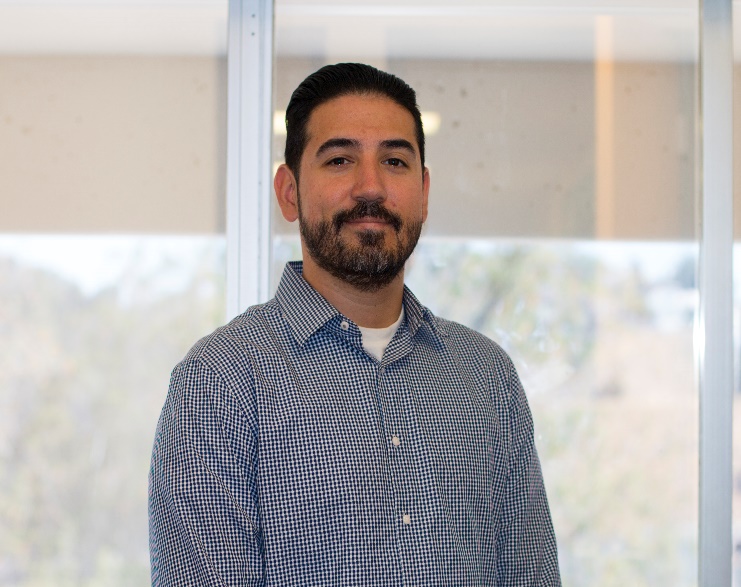 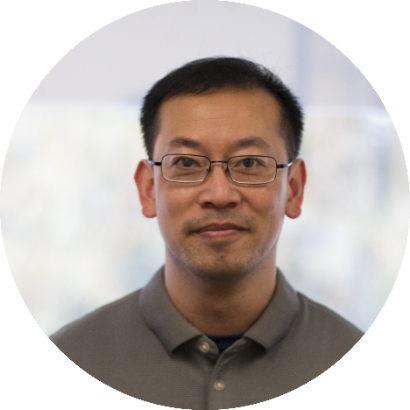 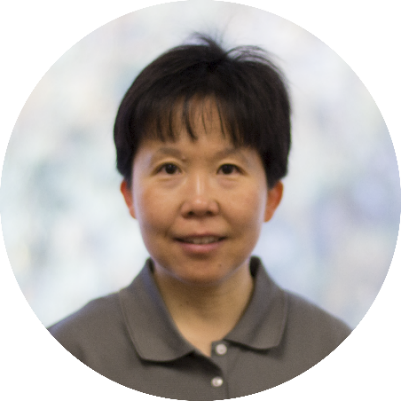 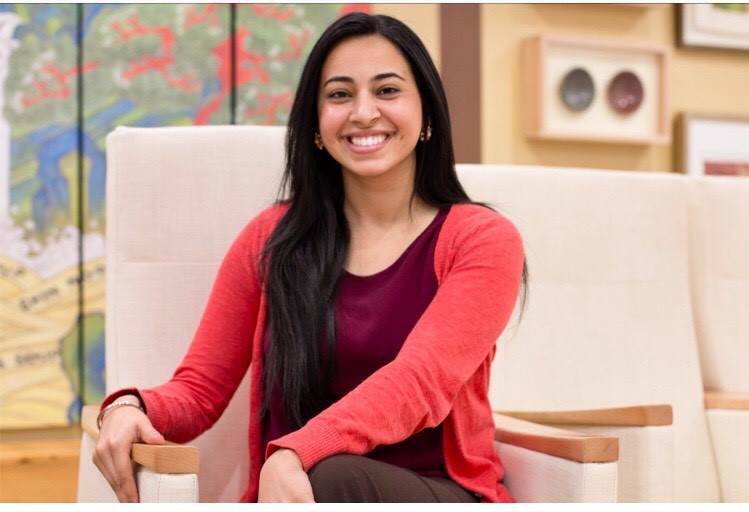 Daniel
Ruiz*
Siu Leung*
Beth Yuan
Nikita Lau
Elizabeth
 Rubalcava
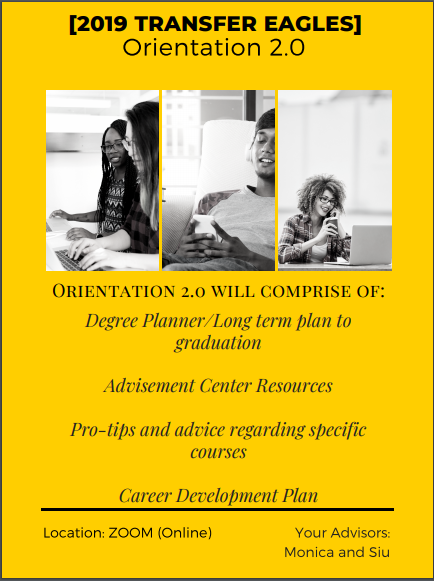 Orientation 2.0
Let’s talk—You’ll be hearing from me 
soon!
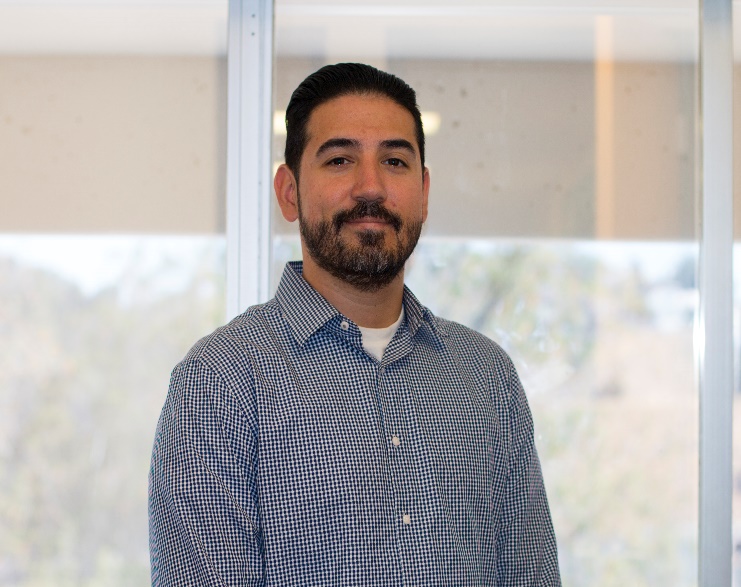 Advising Services
Student & Advisor Responsibilities
http://www.calstatela.edu/business/advisement
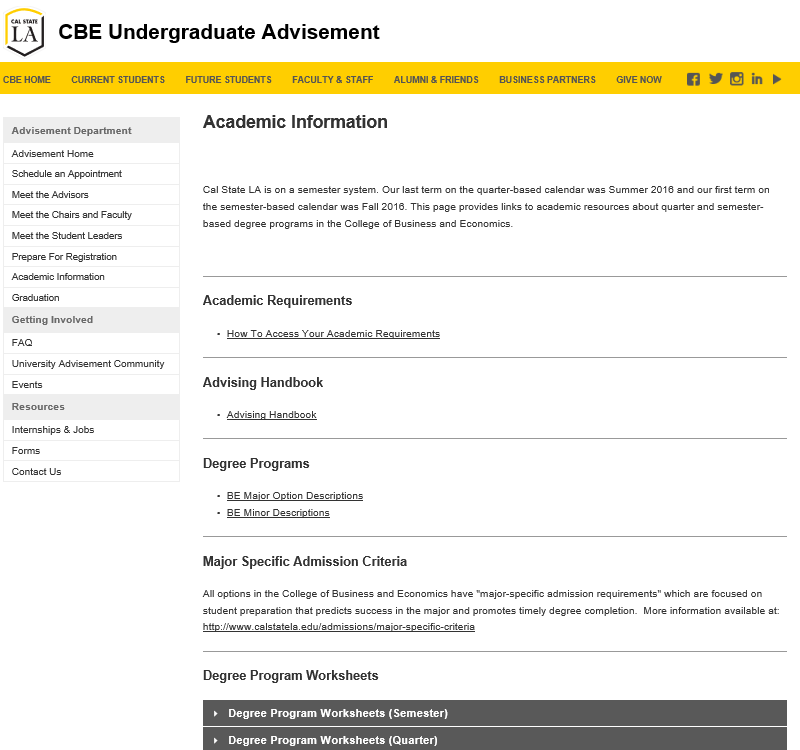 Make an appointment by pressing this button!
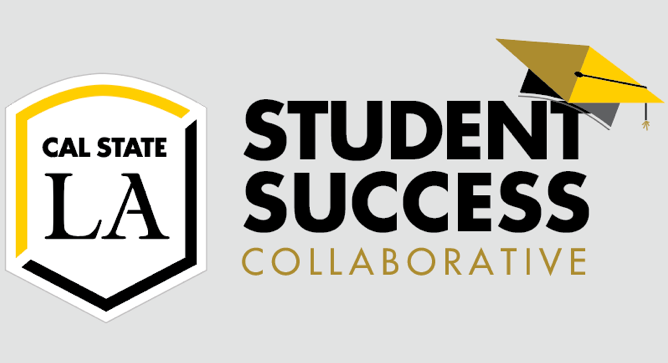 Mark your calendars for workshops and events!
Fall Welcome
September 2019
CBE 2019 Cohort Meet n’ Greet
September 19, 10 AM – 5 PM
Fall Career Fair
September 26, 4:30 PM – 7 PM
Orientation 2.0 (MANDATORY)
September 23 – October 18
Academic & Career info
Pro-tips and advice
Degree planning



Spring 2020 Registration
Starting October 28
Registration Lab: Monday – Thursday, 3 – 5PM
Relax in Business Class 
December 3, 10 AM – 6 PM
Snacks, art, games—time to relax and hang out with advisors and friends! 
First Day of Instruction 
Tuesday, August 20
Last day to add/drop
Wednesday, September 4
More to come…stay tuned and check your Cal State LA email!
Career Development Process
[Speaker Notes: Nikita]
Career Development Services
[Speaker Notes: 163 1:1 sessions
Most need resume review help or are looking for internships
Info session topics include learning about a specific career path, working at a company or organization, 
Workshops like Mock Interviews
Both CDC and CBE fairs
Redesigned website

Sales Bowl, BioHack, EcoCar, Competitions]
Business Administration
Required minimum cumulative GPA: 2.5 
Required major preparation courses (grade of "C" or better required): 
 ACCT 2100: Financial Accounting	 	  ACCT 2110: Managerial Accounting
 ECON 2010: Microeconomics			  ECON 2020: Macroeconomics 
Required General Education courses: “Golden 4”
	  Written Communications			  Oral Communications
	  Critical Thinking			  Math
Computer Information Systems
Required minimum cumulative GPA: 2.5 
Required major preparation courses (grade of "C" or better required): 
 CIS 1200: Business Computer Systems	 ACCT 2100: Financial Accounting
 CIS 2830: Intro to App Programming	 	 ECON 2010: Microeconomics 
Required General Education courses: “Golden 4”
	  Written Communications			  Oral Communications
	  Critical Thinking			  Math
Economics, BA
Required minimum cumulative GPA: 2.2 
Required major preparation courses (grade of "C" or better required): 
 ECON 2010: Microeconomics		 	 ACCT 2100: Financial Accounting
 ECON 2020: Macroeconomics 
Required General Education courses: “Golden 4”
	  Written Communications			  Oral Communications
	  Critical Thinking			  Math
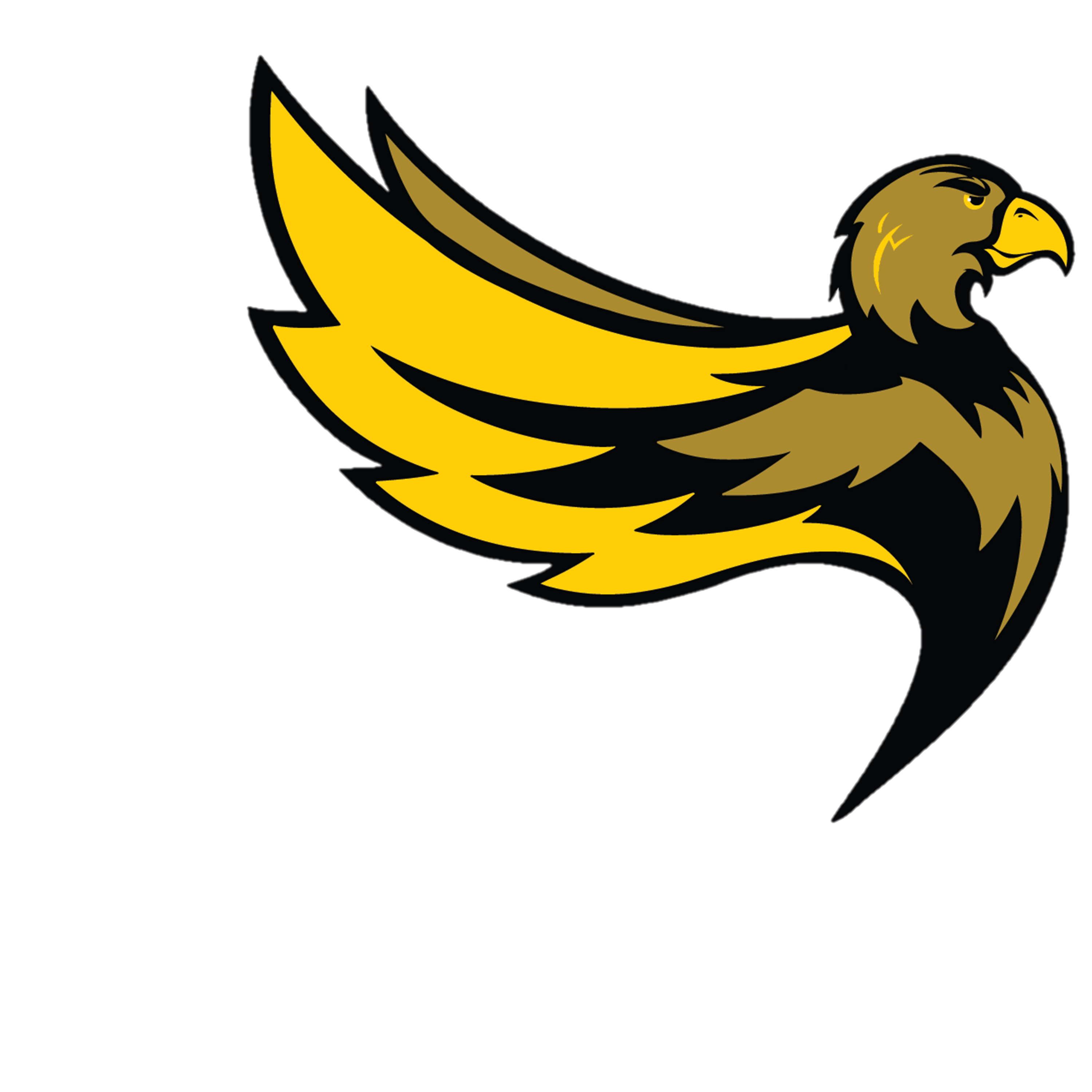 MAKING THE MOST of REGISTRATION
SIX SIMPLE TIPS to succeed 
At Cal STATE LA
3
3
3
3
3
3
3
3
3
3
1) Want to finish in 2 years? Start with 15 Units*
3
3
3
3
3
3
3
3
3
3
3
3
Fall 2019			       Spring 2020
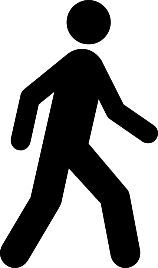 1
Your advising tools are designed to enroll you
in a full load of 15 units 
so that you start your journey strong.
3
3
3
3
3
3
3
3
3
3
Fall 2020			       Spring 2021
2
3
3
3
3
3
3
3
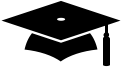 3
3
3
*15 units per semester 
OR 30 units/year
Spring 2021
2) FOLLOW YOUR PATH
Use Degree and Schedule Planner to choose classes that meet your Upper Division GE, University, and Major Requirements.
M
*Submit your Full GE Certification/IGETC to complete your lower division GEs!
GE
U
GE
Business Administration/Computer Information Systems
(cl)/(re)
3) MAKE YOURCLASSES COUNT
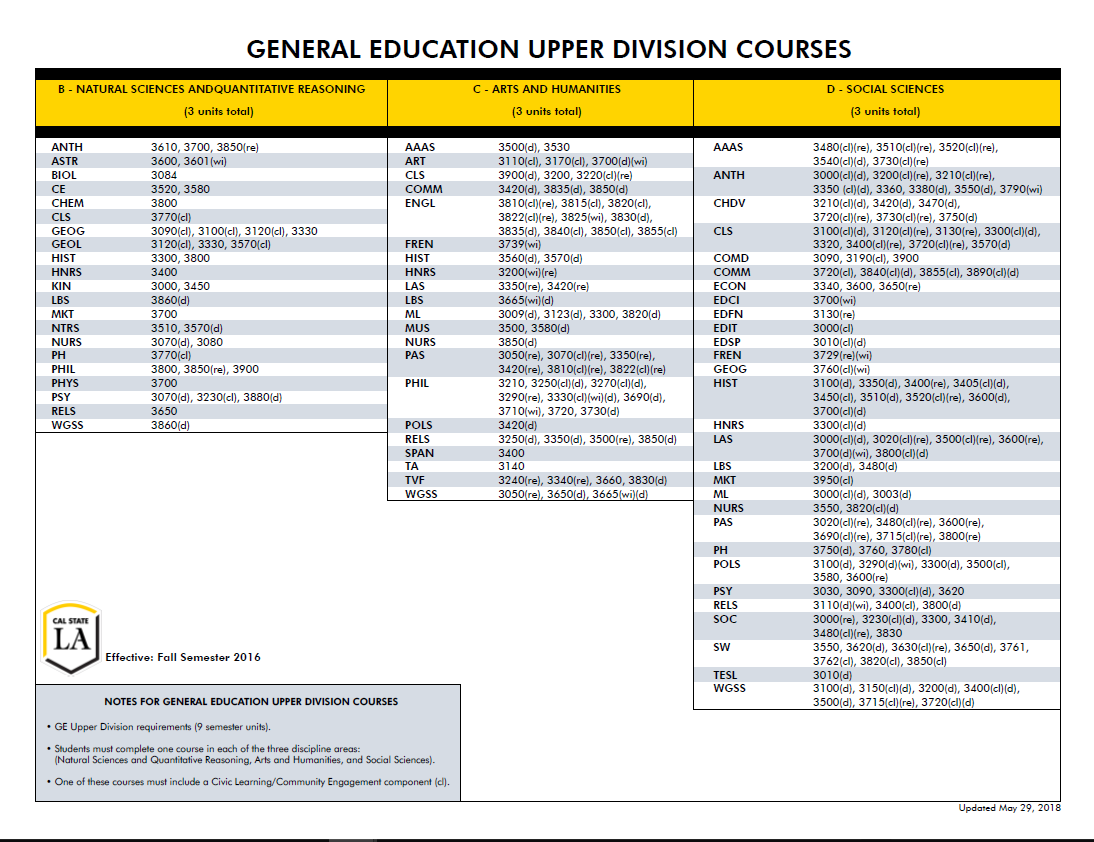 Upper Div GE (General Education) classes reflect a belief that a college education should be a broad and transformative experience for all students.
*Submit your Full GE Certification/IGETC to complete your LOWER DIVISION GEs!
4) MAKE YOURCLASSES COUNT
University requirements reflecting Cal State LA’s core values are embedded into GE courses.  
- Look for classes designated (cl) and (re) to fulfill your requirements. 
You also need 120 units to graduate.
Civic Learning/
    Community Engagement

Race & Ethnicity

Diversity 

Electives
(cl)

(re)

(d)

(?)
U
5) MAKE YOURCLASSES COUNT
Your major courses build expertise in your chosen field.
Core courses 
Common courses specific to major
Option courses
	Upper Division courses specific to option (field of concentration)
M
6) BE FLEXIBLE AND PATIENT
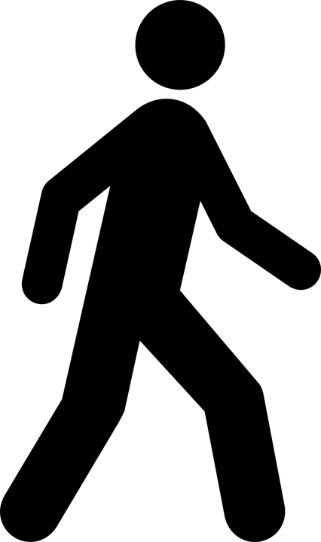 M
You might run into roadblocks or conflicts that prevent you from enrolling in the classes you want … 

	… but you can still enroll in classes you need. 

Use Schedule Planner to reduce scheduling conflicts.
Schedule Conflict
GE
7) DON’T “WAIT”
Don’t rely on the waitlist to register for the classes you need, because you might end up both under enrolled and off track. 

Waitlist gets canceled the Friday before classes begin!
M
M
M
M
GE
Aim to leave orientation today fully enrolled in at least 15 units.
Course Recommendations for Fall 2019
Course Recommendations for Fall 2019
BSBA Accounting
1 GE Upper Division CL/RE Block D
ACCT 3200A
FIN 3030
MGMT 3070
MGMT 3080, CIS 3010, ECON 3060, 
or option elective without prerequisite.
BSBA Marketing
1 GE Upper Division CL/RE Block D
FIN 3030
MGMT 3070
MGMT 3080
MKT 3800, CIS 3010, ECON 3060,
or option elective without prerequisite.
BA Economics
1 GE Upper Division CL/RE Block D
1 GE Upper Division Block B or C
ECON 3090 
ECON 3030
ECON 4030
BA Economics
1 GE Upper Division CL/RE Block D
1 GE Upper Division Block B or C
ECON 3090 
ECON 3030
ECON 4030
BSBA Finance
1 GE Upper Division CL/RE Block D
FIN 3030 
MGMT 3070
MGMT 3080
CIS 3010, ECON 3060,
or option elective without prerequisite.
BS Computer Information Systems
1 GE Upper Division CL/RE Block D
CIS 3010
CIS 4100
CIS 4840
MGMT 3080
BS Computer Information Systems
1 GE Upper Division CL/RE Block D
CIS 3010
CIS 3050/CIS 4840
ECON 3060
MGMT 3080
BS Business Economics
1 GE Upper Division CL/RE Block D
ECON 3030
ECON 3060
FIN 3030
MGMT 3080, CIS 3010, 
or option elective without prerequisite.
BSBA Management
1 GE Upper Division CL/RE Block D
MGMT 3070
MGMT 3080
FIN 3030
CIS 3010, ECON 3060, 
or option elective without prerequisite.
FILL OUT YOUR REGISTRATION SHEET AND SUBMIT FOR ADVISOR APPROVAL PRIOR TO LEAVING
[Speaker Notes: 100 seats]
?
6) When in doubt, ask!
Advisors are here today -- and will be with you throughout your career at Cal State LA -- to help you create the best plan for 
your path to graduation.
Are you ready to register?
We’re here to help!
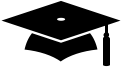 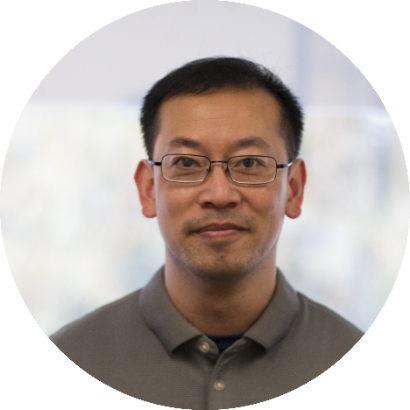 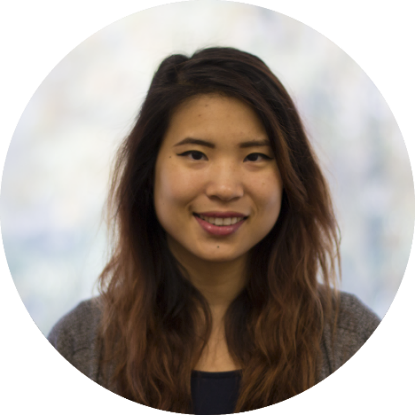 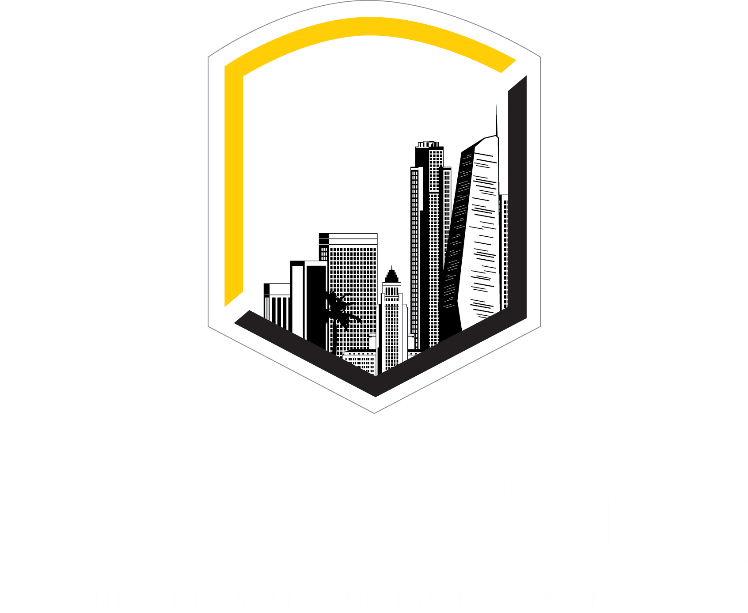 Email
College of Business & Economics
Web
CALIFORNIA STATE UNIVERSITY, LOS ANGELES
5151 State University Drive, Los Angeles, CA 90032
cbestudentservices@calstatela.edu
calstatela.edu/business
Phone
323.343.2810
GET READY TO Register!
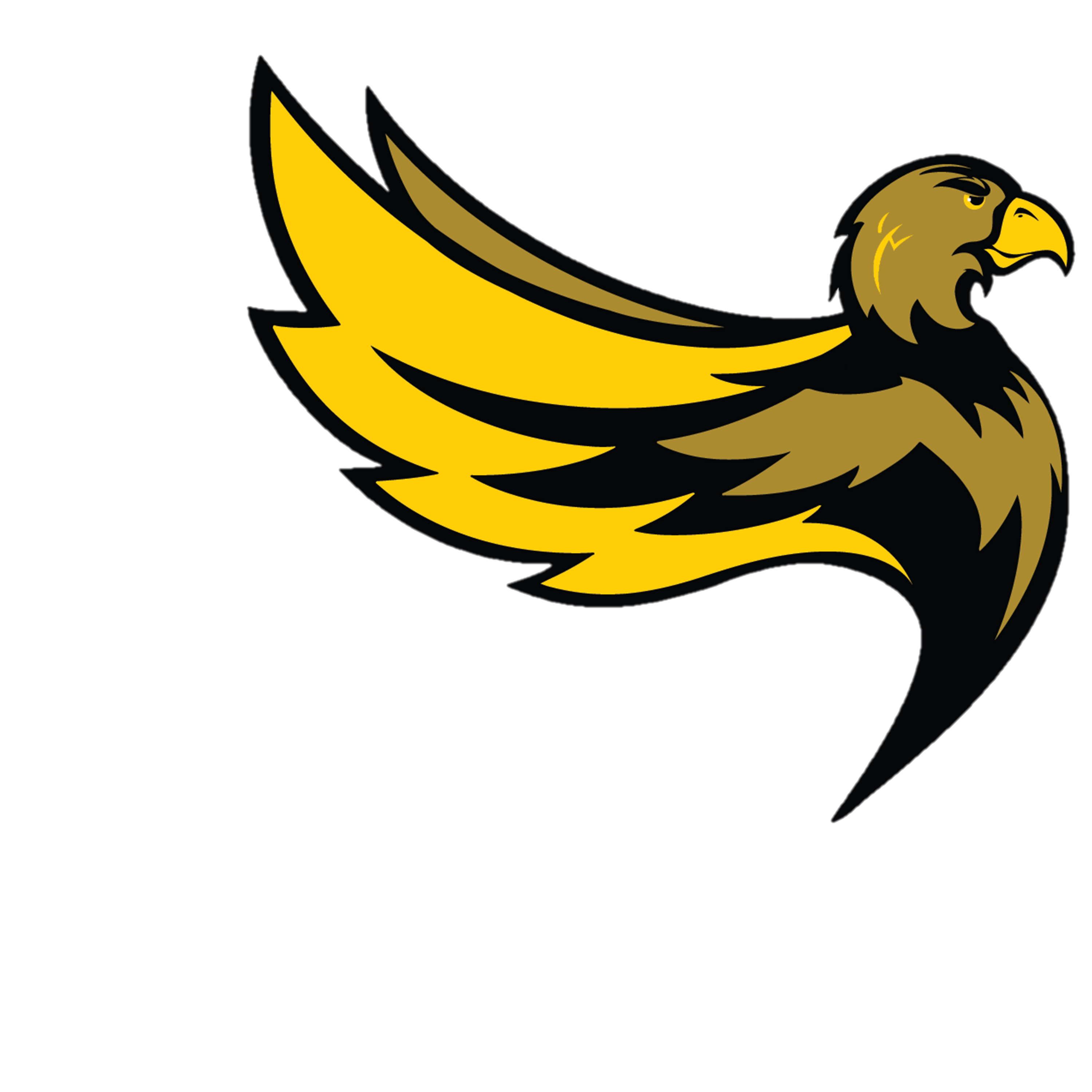 Take out your laptops and log onto your get account!
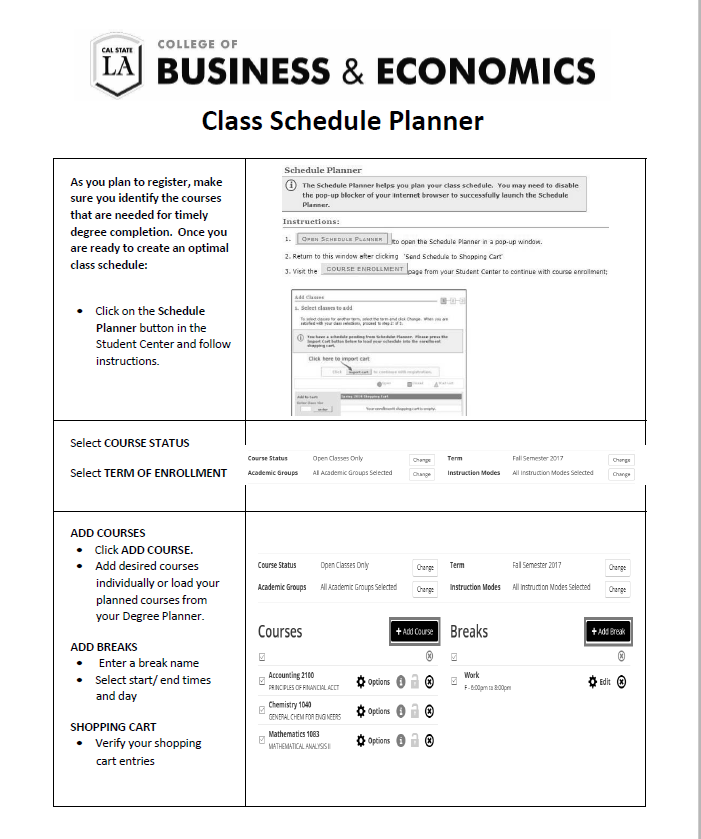 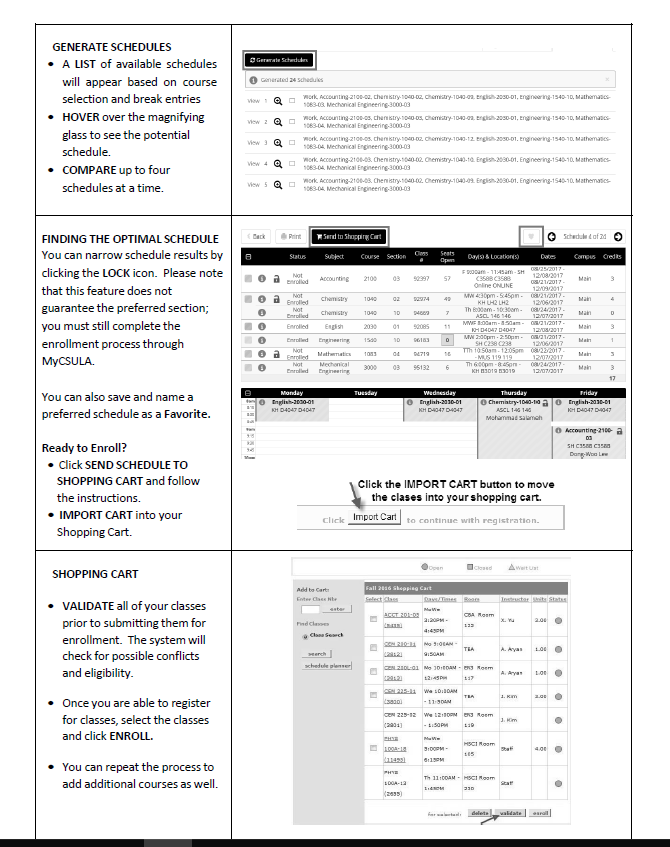 How TO RegisterFor CLASSES
Log into MyCalStateLA
Quicklaunch GET
Click Student Center
Click “Schedule Planner”
Add your courses
Add your breaks
Generate possible schedules and make needed changes
View and select a schedule
Send your schedule to your shopping cart
 Enroll
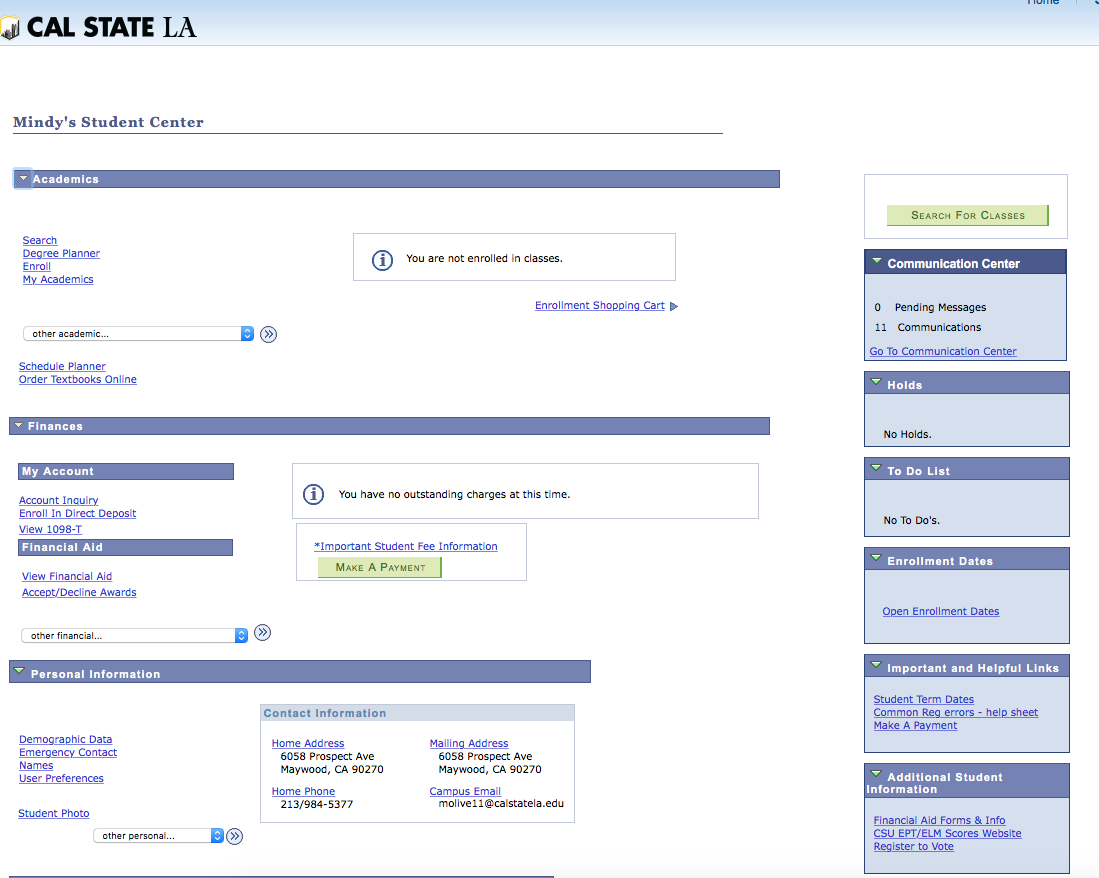 Cisco’s
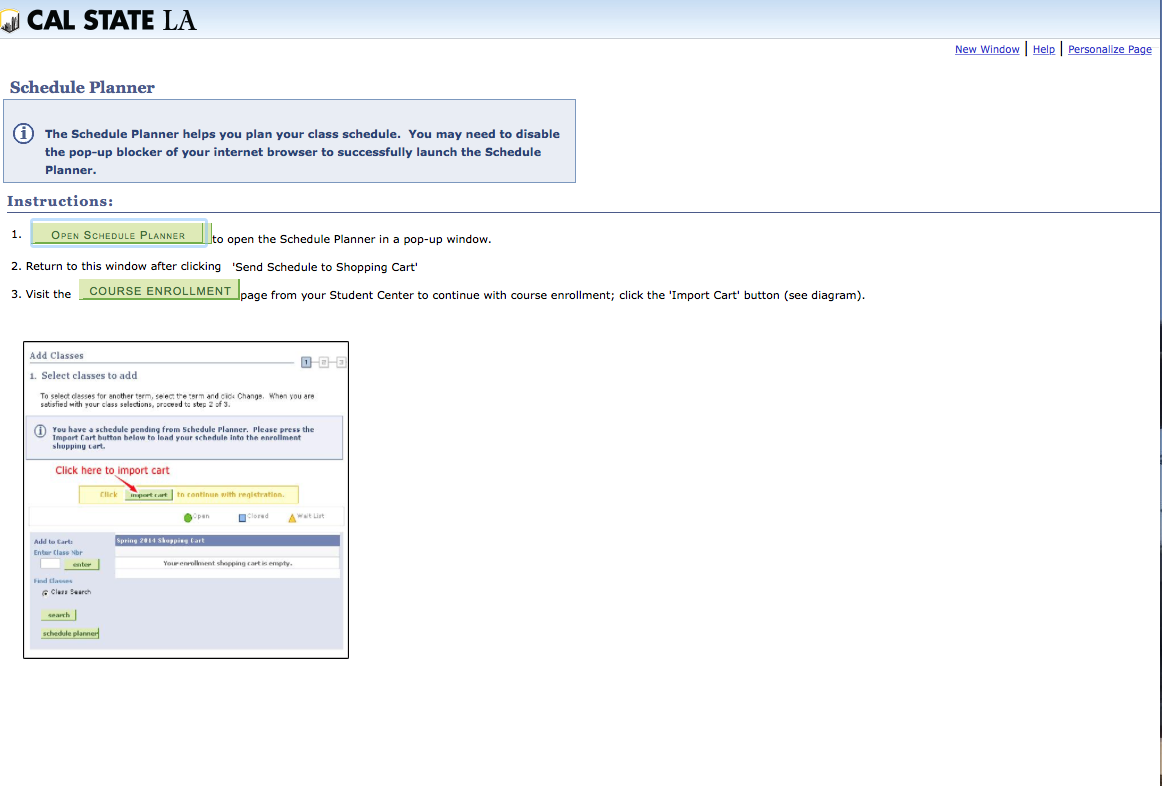 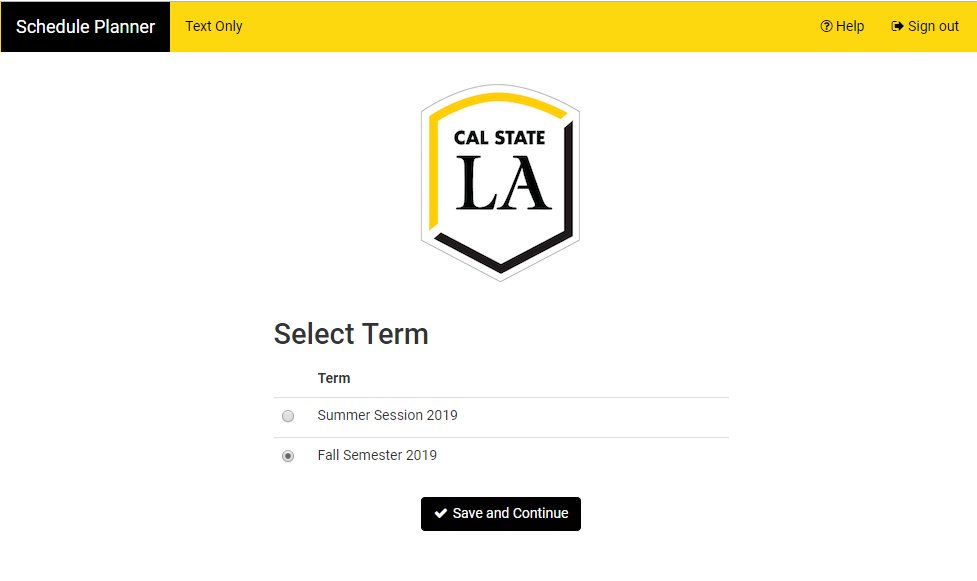 http://csula.collegescheduler.com/admin
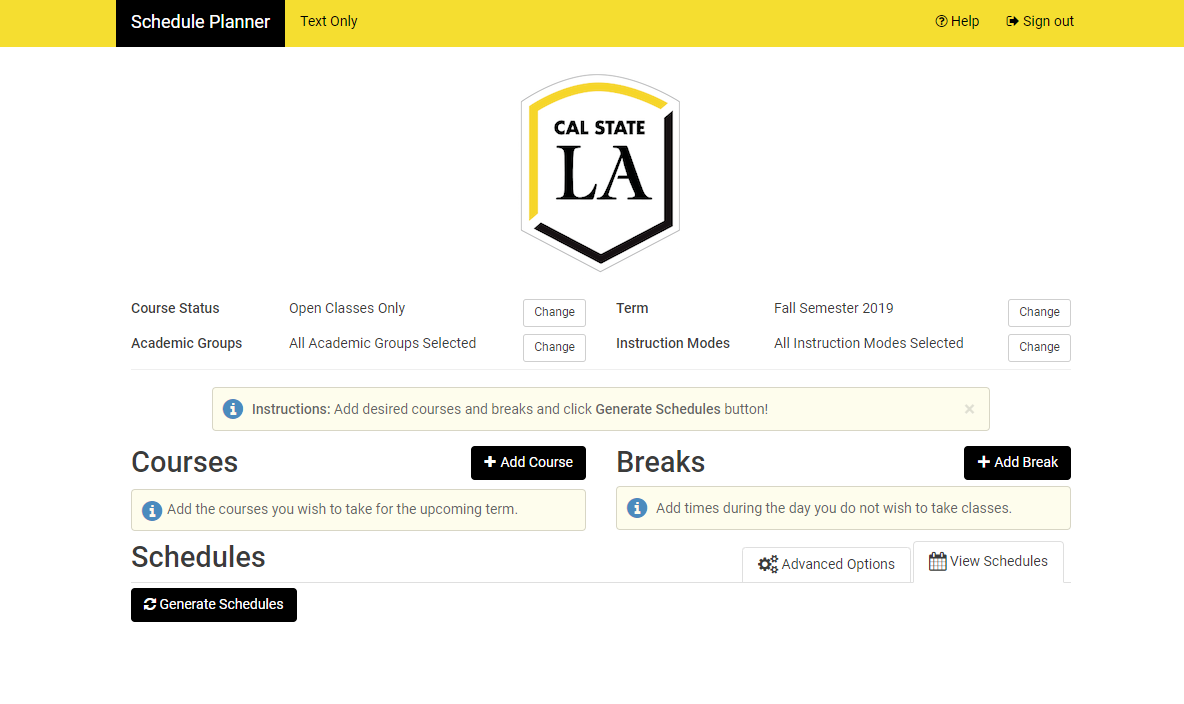 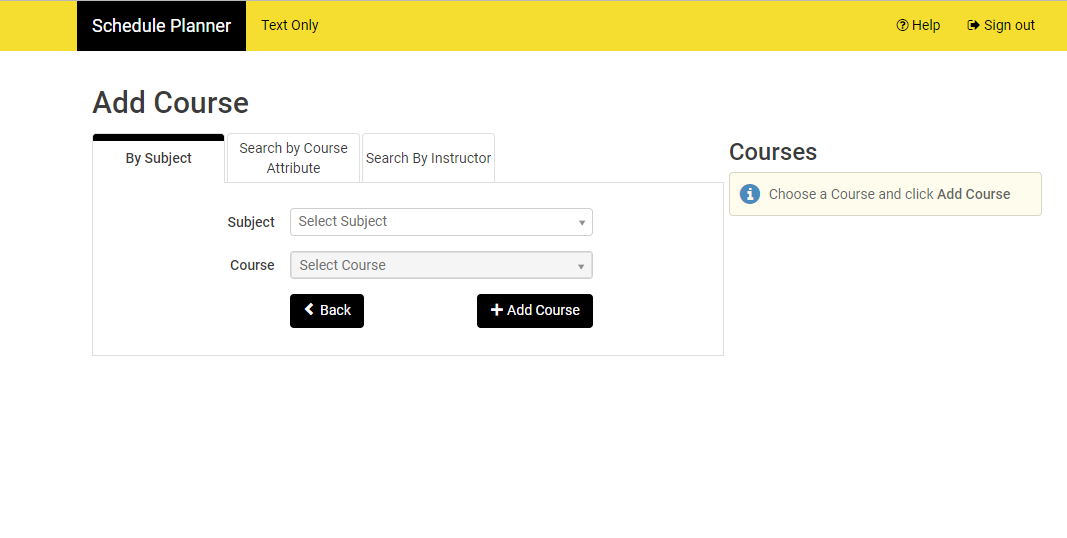 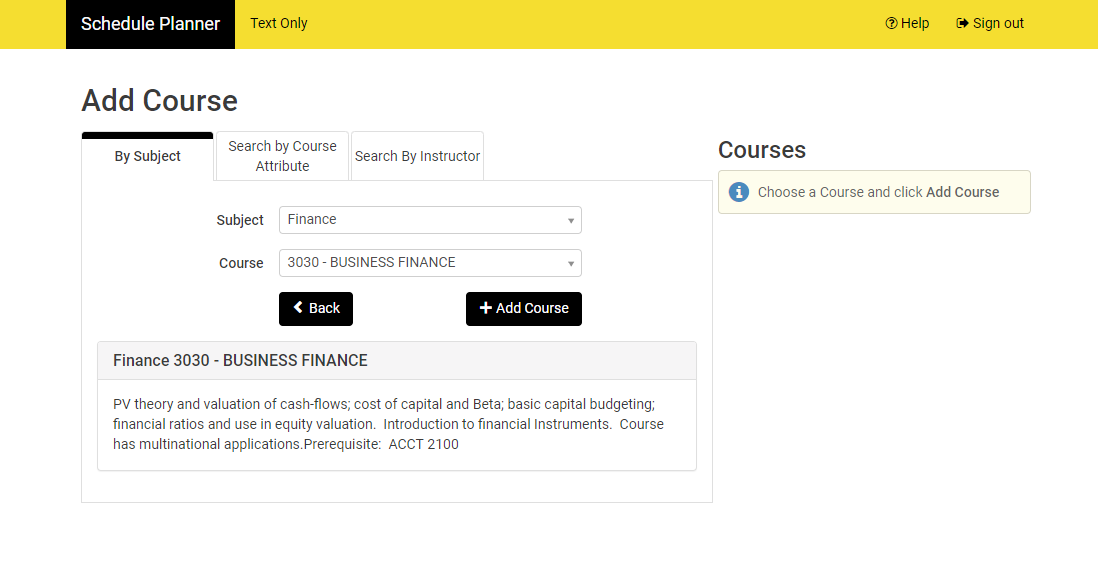 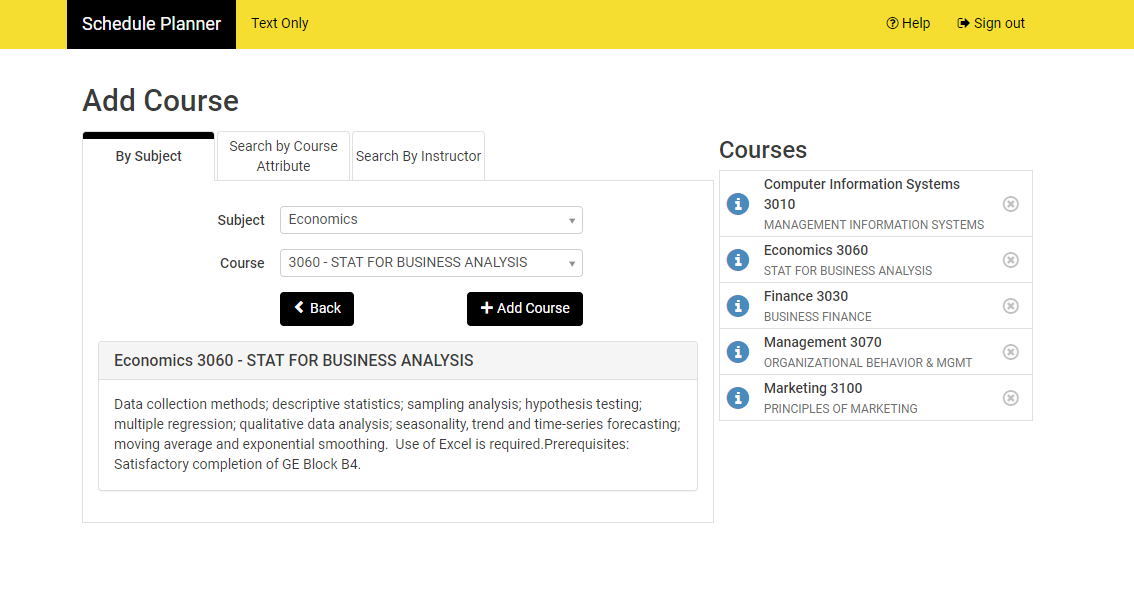 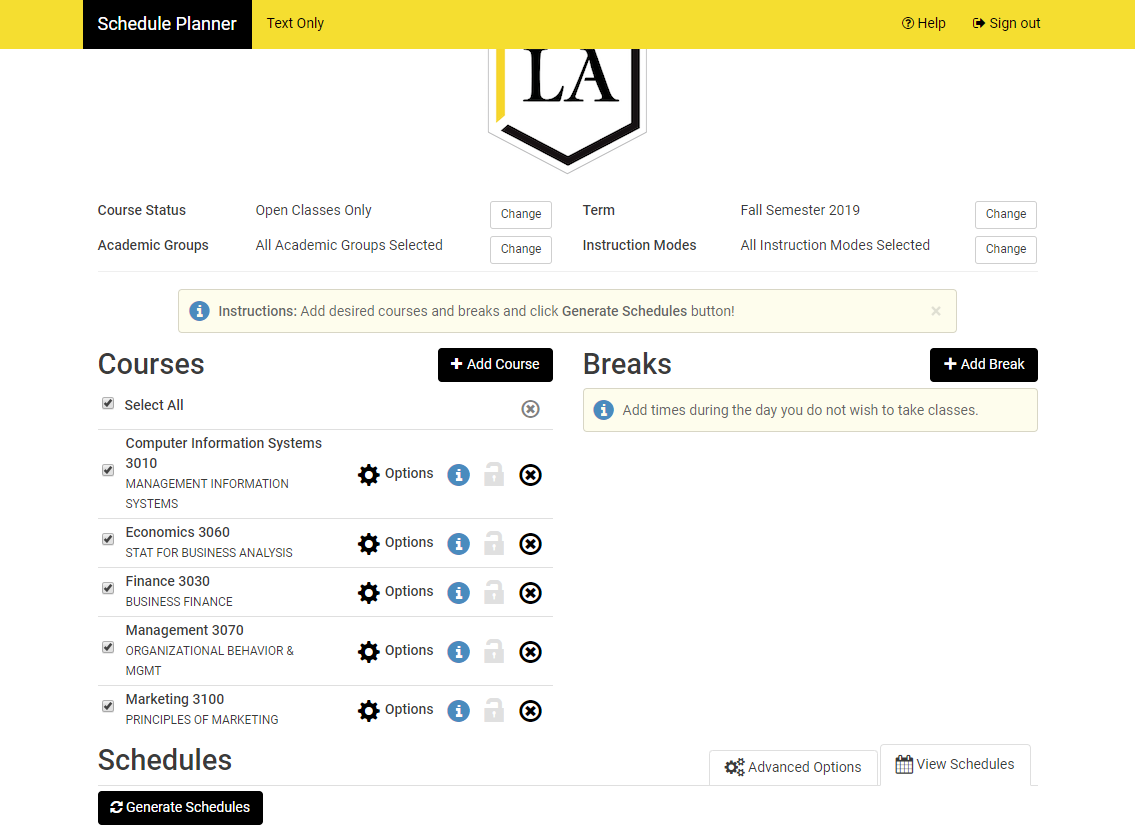 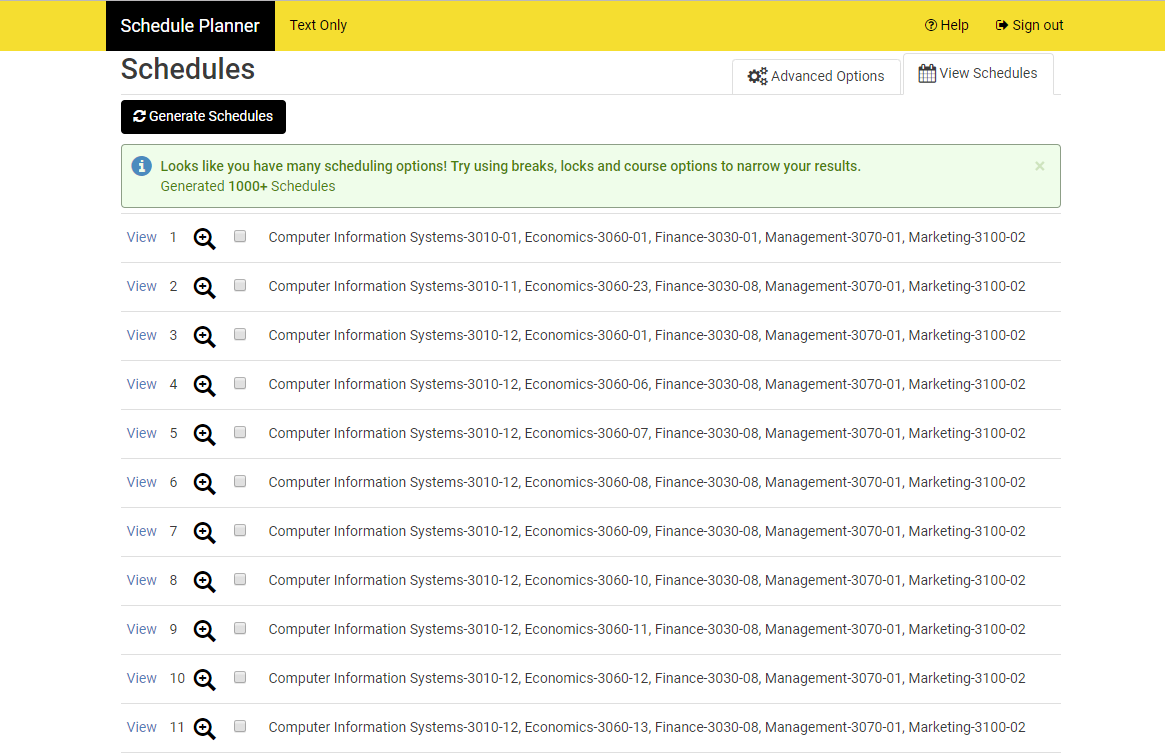 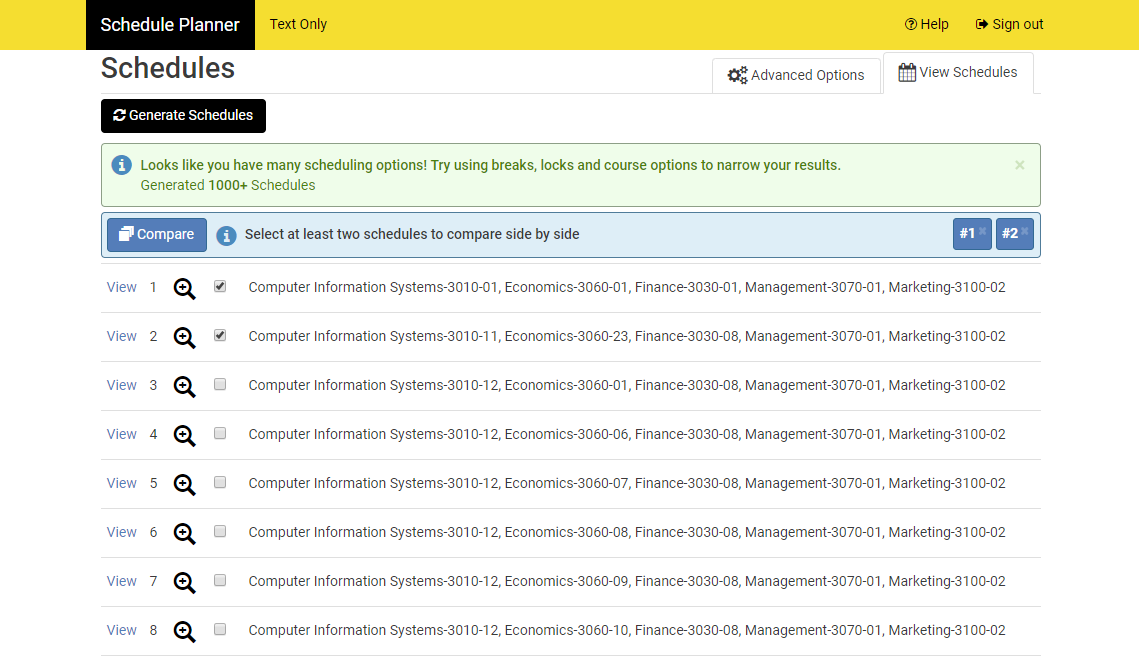 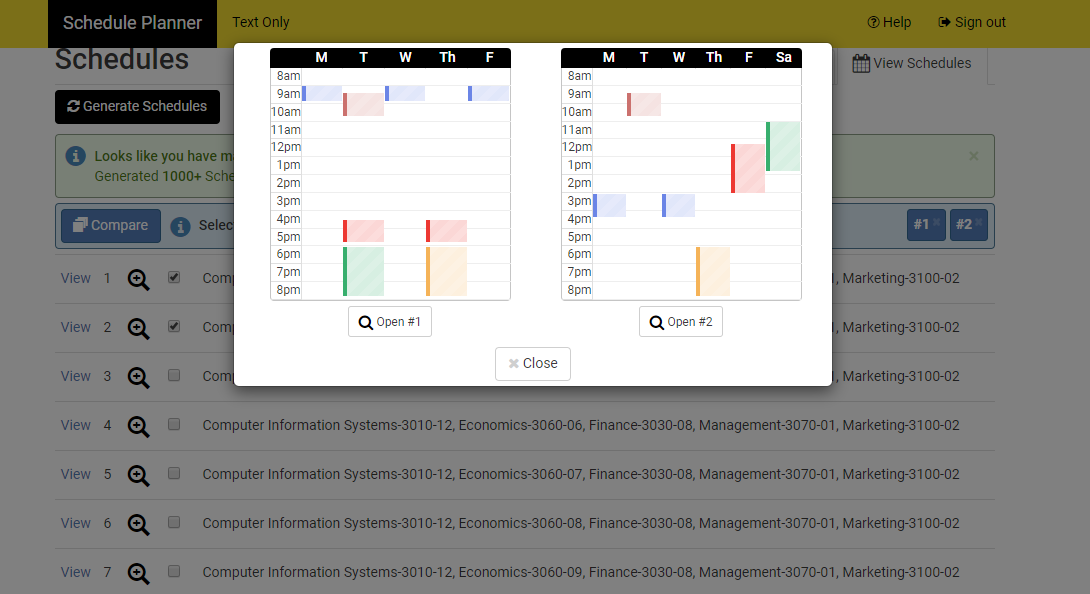 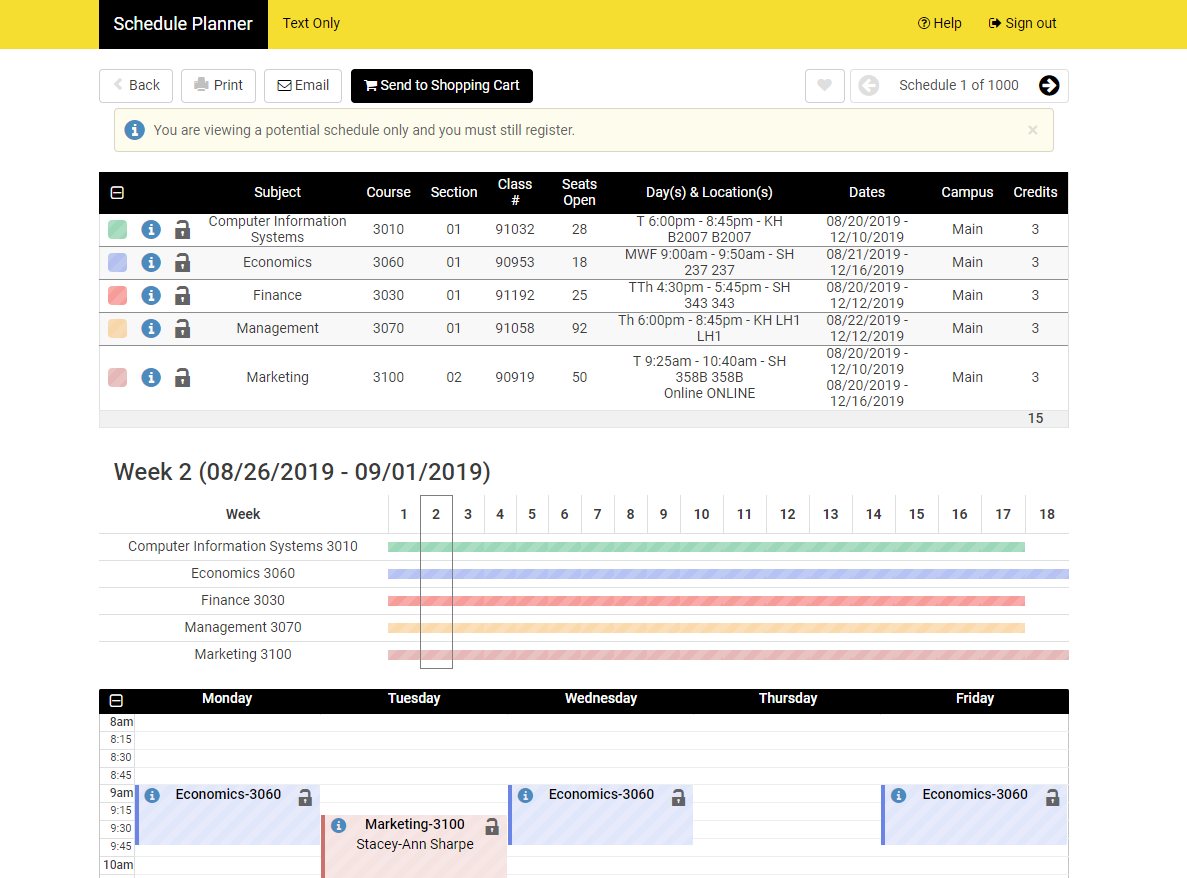 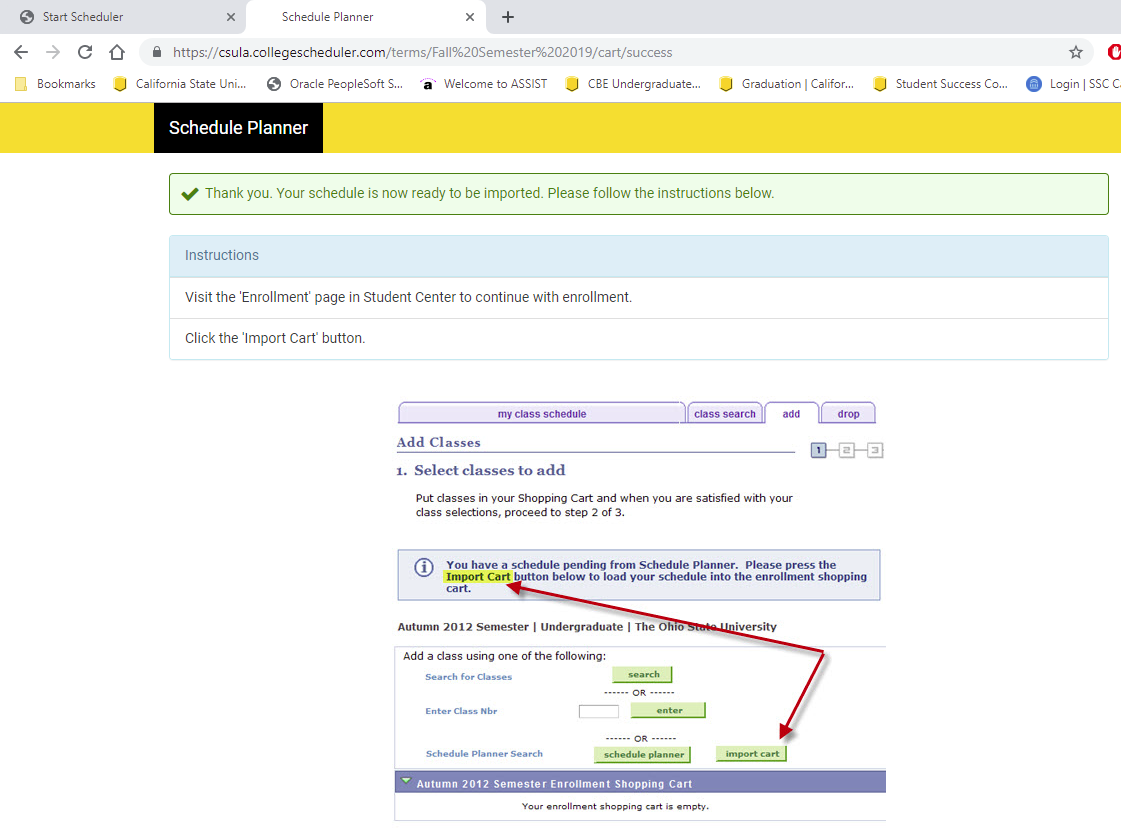 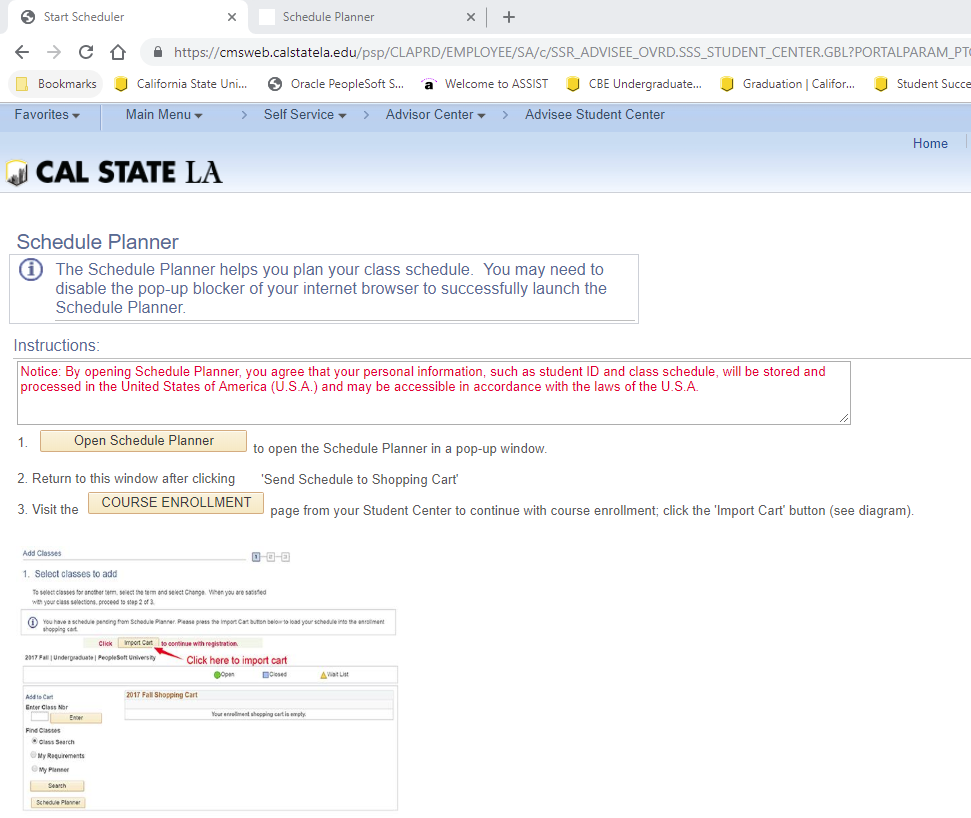 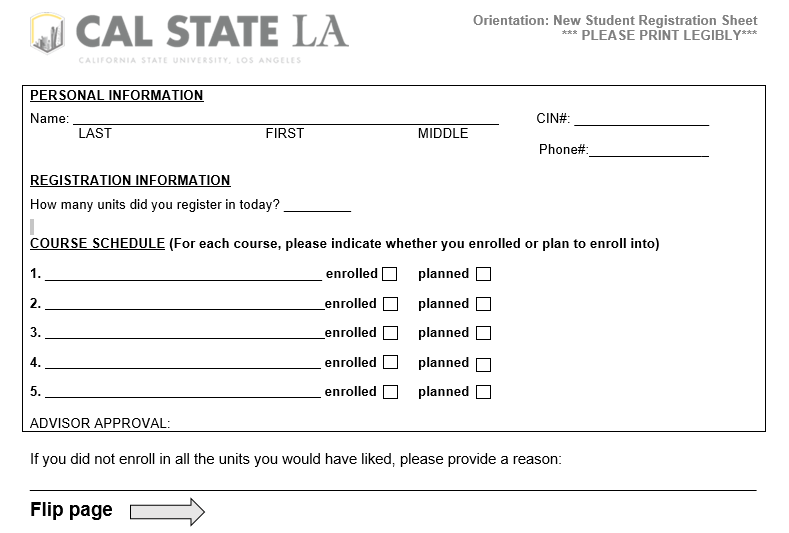 Course Recommendations for Fall 2019
Course Recommendations for Fall 2019
BSBA Accounting
1 GE Upper Division CL/RE Block D
ACCT 3200A
FIN 3030
MGMT 3070
MGMT 3080, CIS 3010, ECON 3060, 
or option elective without prerequisite.
BSBA Marketing
1 GE Upper Division CL/RE Block D
FIN 3030
MGMT 3070
MGMT 3080
MKT 3800, CIS 3010, ECON 3060,
or option elective without prerequisite.
BA Economics
1 GE Upper Division CL/RE Block D
1 GE Upper Division Block B or C
ECON 3090 
ECON 3030
ECON 4030
BA Economics
1 GE Upper Division CL/RE Block D
1 GE Upper Division Block B or C
ECON 3090 
ECON 3030
ECON 4030
BSBA Finance
1 GE Upper Division CL/RE Block D
FIN 3030 
MGMT 3070
MGMT 3080
CIS 3010, ECON 3060,
or option elective without prerequisite.
BS Computer Information Systems
1 GE Upper Division CL/RE Block D
CIS 3010
CIS 4840
CIS 4100
MGMT 3080
BS Computer Information Systems
1 GE Upper Division CL/RE Block D
CIS 3010
CIS 3050/CIS 4840
ECON 3060
MGMT 3080
BS Business Economics
1 GE Upper Division CL/RE Block D
ECON 3030
ECON 3060
FIN 3030
MGMT 3080, CIS 3010, 
or option elective without prerequisite.
BSBA Management
1 GE Upper Division CL/RE Block D
MGMT 3070
MGMT 3080
FIN 3030
CIS 3010, ECON 3060, 
or option elective without prerequisite.
FILL OUT YOUR REGISTRATION SHEET AND SUBMIT FOR ADVISOR APPROVAL PRIOR TO LEAVING
[Speaker Notes: 100 seats]